The Maze Runner
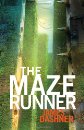 By James Dashner
James Dashner
Biography
James Dashner was born and raised in a small town in Georgia. His love of books and writing made him dream of being an author someday, and he still can’t believe his dream has come true. He is the author of the New York Times bestselling Maze Runner series, the Infinity Ring series, and the 13th Reality series. Visit him online at JamesDashner.com.
Questions Chapters 1-4
1.Why was Thomas so disoriented and confused in chapter 1?  Who was he finally greeted by?  How?


2.  Why did Thomas’ confusion grow even deeper in Chapter 2?  Give specific examples from the story.
Questions Chapters 1-4
3.  Why do you think the boys are so reluctant to give Thomas any answers in Chapter 2?

4.  What is a “Greenbean?  Where do you think this nickname originates from?

5.  How are many of the other boys treating Thomas?  Why do you think the are acting this way towards him?
Questions Chapters 1-4
6.  Why did Thomas think Chuck may be his only friend there?

7.  What did Thomas observe about the Maze and the Runners in Chapter 4

Why was Thomas in awe of the doors closing? Why were the doors being closed each night?
Challenge #1  Chapter 1-4
Challenge #1	  			“The Maze Runner”
Create a detailed and labeled map of the Glade and the Maze.  Use context clues from the book as well as inferences from the story in order to help you make this map.  Chapters 1-4 should be especially helpful to you as you work on this project.  Your map should be colored in.  This will be a work in progress as you read the book and find out more information.
Challenge #2 Chapter 1-4
Challenge #2	“The Maze Runner”
Create a detailed survival guide for the new Greenies that arrive in the Glade.  This should be written as if it were a handbook.  You can select what information you think should be included, but some ideas are: map and location of various places, rules, roles of the various people, where to sleep, eat, etc., any warnings about creatures, and language dictionary for commonly used terms.  Be creative and include some illustrations!
Vocabulary   Chapters 1-4Read each sentence and use context clues to figure out the meaning of the bold word.
. The lightless elevator swayed back and forth as it ascended, turning the boy’s stomach sour with nausea; a smell like burnt oil invaded his senses, making him feel worse.
Vocabulary Chapters 1-4
2. His mind functioned without flaw, trying to calculate his surroundings and predicament.
3. It was as if his memory loss had stolen a chunk of his language – it was disorienting. 
4. Different emotions battled for dominance in his mind and heart. Confusion. Curiosity. Panic. Fear. 
5. He finally forced himself to look over at the haggard building.
Vocabulary Chapters 1-4
2. His mind functioned without flaw, trying to calculate his surroundings and predicament.

3. It was as if his memory loss had stolen a chunk of his language – it was disorienting. 
4. Different emotions battled for dominance in his mind and heart. Confusion. Curiosity. Panic. Fear. 
5. He finally forced himself to look over at the haggard building.
Vocabulary Chapters 1-4
6. As if the taunting gave Thomas a sudden burst of courage, he walked over to the lit door, ignoring the creaking floorboards and laughter downstairs – ignoring the onslaught of words he didn’t understand, suppressing the dreadful feelings they induced
7. He felt an uncomfortable sense of vertigo looking at the towering walls, as if he hovered above them instead of sitting at their base.
Challenge #1
Create a detailed and labeled map of the Glade and the Maze.  Use context clues from the book as well as inferences from the story in order to help you make this map.  Chapters 1-2 should be especially helpful to you as you work on this project.  Your map should be in color.   This will be a work in progress as you read the book and find out more information.
Questions Chapters 5-8
1.  What trick did Chuck pay on Gally in Chapter 5.  How did Thomas react as first?  How did he react a little later???  Why???
2.  Why did Thomas say he wanted to be a Runner?  What did he reveal to Chuck?
3.  Describe what Newt showed Thomas early that second morning?  Why did he do this??
4.  What were they all there to do?  Why did Thomas still want to be a Runner, in spite of what he has seen?
Questions Chapters 5-8
6.  What surprising event happened at the end of Chapter 7?  How did the others reacts??  Why??
7.  What happened when the kids tried to send various items down in the Box and/or the hole? Why did they stop trying?
8.  What was different about this Newbie?  Give as many examples as you can.
Questions Chapters 5-8
6.  What suprising event happened at the end of Chapter 7?  How did the others reacts??  Why??
7.  What happened when the kids tried to send various items down in the Box and/or the hole? Why did they stop trying?
8.  What was different about this Newbie?  Give as many examples as you can.
Challenge #3
Challenge #3	The Maze Runner”
Reading Response:
Which job would you like to have if you lived in the Glade?  Why?  Give specific examples from the story in your selection and your reasoning.
The Maze RunnerChapter 5 - 10 Vocabulary
. The feeling – the epiphany – was a strange one, foreign and familiar at the same time
2. Its phantom brother seemed to leap at him every time he blinked or rubbed his eyes. 
3. “The Bod, shuck-face, the Box!” was all Alby said before he set off for the middle of the Glade at a brisk pace that almost looked to Thomas like panic.
4. She’ll start rotting soon. He was surprised at having such a morbid thought.
The Maze RunnerChapter 5 - 10 Vocabulary
5. “I swear she doesn’t look familiar at all,” he said anyway. He’d had enough accusations. 
 
6. Her pink lips trembled as she mumbled something over and over, indecipherable. 
7. His stomach full, his energy replenished, his mind thankful for a few moments of silence, he decided that from then on he’d quit whining and deal with things.
Vocabulary Chapters 5-10
8. The word made him feel a rush of panic, and the spark of hope the meal had brought him fizzled with a silent hiss. 
9. All the while, his eyes stayed riveted on the beetle blade scuttling across the forest floor. 
10. Then he felt the jarring dagger of pain as the boy’s mouth found a home, bit deeply into Thomas’s shoulder.
Challenge  #4
Challenge #4			The Maze Runner”
Write a mini-report about the Beetle Blades.  Include as much information about them as you can from reading the book.  Add an illustration of what you think they look like as well as information about where they come from, what they are used for, how they work, etc.  Try to find as much information as you can.  Hint: There is information about these machines throughout the book, so read carefully!
Challenge #5
Challenge #5	“The Maze Runner”
 
Create a Warning Poster about the Grievers!  Your poster should be informative and eye-catching!  Include only the essential information; posters usually do not contain detailed writing.  Be sure to give specific warnings about these creatures.  Think carefully about your color scheme and layout for the poster!  Add illustrations to your poster for effect!
Chapters 9-12 Questions
1.  What is the Gathering? 
2. Why did Thomas compare the Glade to prison?  Give as many similarities as possible.  Do you agree with him?  Why or why not??
3. What did Thomas discover while exploring chapter 10?
4. Who, or what, attacked Thomas in Chapter 10?  Why did he attack Thomas?  Do you believe the claims about Thomas in Chapter 11?  Why or why not?
Chapters 9-12 Questions
5.  What happened to Ben?  Why?  How did Thomas feel about it?  Why??
6.  Why was Thomas glad to get to work in Chapter 11?  What was the first job he tried?  What did he think of it??  Why???
7.  What did Thomas think of Minho?  What did Minho seem to think of Thomas?  Why??
8.  What had Minho found in the Maze?  How do you think Alby will react to this information?  Why??
Chapters 13-16 Questions
5.  What do you need to be in order to be a runner and survive the Maze?  Why is the Maze so terrible, according to Newt?
6.  Why can’t Thoas become a Runner right away?  Why is ORDER so important to the Gladers?
7.  What was Newt so worried about in Chapter 16? Why??  Who won’t anyone do anything about it?
Chapters 13-16 Questions
1.  Why was Alby so suspicious of Thomas?  Did he have good reason to be?? Why or why not??
2.  What surprising news did Chuck have for Thomas in Chapter 13?  What was going to happen that night??  Why??
3.  Describe the banishment ceremony.  How did Thomas feel about it??  Why??
4.  Do you think Ben should have been banished for what he did to Thomas??  Why or why not?
Challenge #6
Challenge #6“The Maze Runner”

Create a travel brochure of the Glade.  Be sure to highlight the positives about this place so people will want to come there!  Include accurate information, but phrase it in such a way as to make people believe it is a place they would want to visit.  Add illustrations to your travel brochure to complement the text.  Be conscious of word choice, color scheme, etc.
The Maze RunnerChapter 11 – 16 Vocabulary
1. Thomas wanted to look away, get of there. But he couldn’t move; he was too mesmerized, too scared. 
2. Thomas sat quietly in anticipation as Minho struggled to stand up, wincing with every move, his whole demeanor just screaming exhaustion. 
3. He tried to plant his feet at the threshold, but it only lasted for a split second; the pole sent him into the maze with a lurch. 
4. The more he thought about it, being a Runner didn’t sound like such a great idea. But, inexplicably, it still called to him.
The Maze RunnerChapter 11 – 16 Vocabulary
5. Thomas turned back to Newt, confused. How could Minho act so nonchalant about it all?
6. “How fast you can bloody run is only part of it. A very small part, actually.” This piqued Thomas’s interest. 
7. “You keep your mouth shut about it, and I’ll put you on the list of potential trainees as soon as you show some clout.
8. When Thomas asked why Newt and some others didn’t just go into the Maze and search for their friends, Newt’s expression had changed so outright horror – his cheeks shrunk into his face, becoming sallow and dark.
The Maze RunnerChapter 11 – 16 Vocabulary
9. That night dinner proved to be a somber affair, and it had nothing to do with the food. 
10. “The Doors close in two minutes,” Newt said, a statement so succinct and final it seemed to hang in the air like a burial shroud caught in a puff of wind. 
10. “The Doors close in two minutes,” Newt said, a statement so succinct and final it seemed to hang in the air like a burial shroud caught in a puff of wind.
Questions Chapters 17-21
1.  How did Minho react to Thomas’ decision to leave the Glad?  Why?? Is this reaction surprising to you?  Why or why not??
2.  What happened to Alby?  How?  Why was Minho so sure of their situation being so hopeless?  What did Thomas think about their situation?  Why?
3.  What did Minho decide to do?  Why?  What did Thomas decide to do?  Why?
4.  What is a Beetle Blade?  What does it do? What does it have to do with the Grievers?
Questions Chapters 17-21
How was Thomas feeling in Chapter 19?  Why?  What did the Griever do at the end of Chapter 19?
6.  How did Thomas escape from the Griever?  Why did he decide to escape this way?
How did Thomas escape when he was surrounded by theGrievers?  How did Minho use this to figure out a way to survive?
How did they escape the four Grievers?  What happened to the Grievers?  Where do you think they went?? Why???
Questions Chapters 22-25
What is the Serum?  What is it used for?  Where does it come from?
How did the Gladers react to the appearance of Minho and Thomas?  Why?  Why do you think Thomas is embarrassed by the attention?
What was Thomas feeling in Chapter 23?  Why? Why did he say the Maze, “wasn’t just a matter of escape?  Pg. 47
What happens during the Changing?  How are those who have been through it different afterwards?  Why do you think this happens?
Questions Chapters 22-25
What did the Keepers discuss at the Gathering?  Why were they offered two differing opinions?  Which side to you agree with?   Why??
What did Minho suggest at the Gathering for Thomas?  Why do you think he did this?
7.  What specific reasons did Minho give to support his suggestion for Thomas?
What does Gally have against Thomas?  Why do you think he behaves this way??
Questions Chapters 26-30
What punishment did Thomas receive?  What else did the council decide about him?  Do you think this was the right decision?  Why or why not?
Why did Alby want to talk to Thomas?   What did he tell him.
What did Newt advise Thomas to do in Chapter 28??  Why??
What happened when Thomas went to visit the girl?
Questions Chapters 26-30
What things did Thomas discover about himself as he went into the Maze in Chapter 29?
What happened to Gally?  Where do you think Gally is now?  Why??
What does Thomas tell Chuck about crying?  What does this tell you about Thomas as a person?
What promise did Thomas make to Chuck in Chapter 30?  Do you think he can keep this promise?  Why or why not??
Questions Chapters 31-34
What did Alby tell Thomas about his experience with the Changing?  Why does it make Thomas feel better?
What old story did Minho tell Thomas about the Maze in Chapter 31.  Does it make sense, in your opinion?  Why or why not??
What equipment did Thomas get for his job as a runner?  Why did he need these specific items?
Why was Thomas disappointed when he saw the Map Room?  What did he expect?  What did he actually see?
Questions Chapters 31-34
What things did the Runners do while inside the Maze?  Why??
Why did everything seem so pointless to Thomas at the end of Chapter 33?  Do you think any of the others feel this way?  Why or why not?
What had changed in Chapter 34?  What did Thomas think the change meant?  Why?
Why was Thomas surprised they were going into the Maze?  What unusual site did they witness?
The Maze RunnerChapter 17-23 Vocabulary
1. Another mechanical squeal screeched through the Maze, close now, followed by the surge of revved machinery. 
2. Its body resembled a gigantic slug, sparsely covered in hair and glistening with slime, grotesquely pulsating in and out as it breathed. 
3. I’m sorry, Alby, he thought as he unraveled the thick vine from his chest. Using his left hand to hold tight to the foliage above him, he finished unwrapping himself and prepared to move.
The Maze RunnerChapter 17-23 Vocabulary
4. A sharp creak revealed a small victory, but any elation ended when he realized the momentum of his swing was not pulling him back down to land right on top of the creature. 
5.  It was over. Not even a week of salvageable memory and his life was over. 
6. Thomas quickly scrambled to the edge of the abyss, poking his head over to see the falling Grievers. But impossibly, they were gone – not even a sign of them in the emptiness that stretched below. Nothing.
The Maze RunnerChapter 17-23 Vocabulary
1. Once settled, he realized they were the Keepers, and to his chagrin that meant Gally was among them. 
2. The only reason you were stung is because you broke the same rule you’re blaming Thomas for. That’s called hypocrisy, you shuck-faced piece of – “
3. The tension was palpable; Thomas felt like the air in the room had become glass that could shatter at any second. 
4. His emotions were scattered; appreciation for Minho standing up to everybody on his behalf, disbelief at Gally’s continuous belligerence, fear of what the final decision would be.
The Maze RunnerChapter 24-28 Vocabulary
5. He’d been through the whole gamut of emotions in the short time since he’d arrived at the Glade. 
6. “Winston, did you see what just happened?” Frypan asked, looking incredulous. “Gally’s psycho. You can’t put too much stock in his rambling nonsense.
7. Thomas couldn’t find words to reply. He tried; nothing came out but an incoherent mumble. He was utterly confused. And scared. 
8. Thomas was more than happy to oblige. Being mostly alone sounded like a great idea.
The Maze RunnerChapter 29 - 33  Vocabulary
1. He’d doubted it until now, wondered how the Runners could be so inept,
2. “It’s not my fault Minho and Newt want me to be a Runner.” “Yeah, right. Quit being modest.”
3. A contemplative look came over Chuck. “I don’t think he’s dead.”
4. He sat and tried to bring back memories, but every effort evaporated into oblivious mist before anything formed. 
5. At dinner Minho had told him an old story – one of the bizarre and random things he remembered from before – about a woman trapped in a maze.
The Maze RunnerChapter 29 - 33  Vocabulary
6. Knives of all shapes and sizes were stacked haphazardly all the way to the top.
7. Especially when it seemed so pointless. Being a runner had lost its glamour. After one day. 
8. Every ounce of the noble courage he’d felt, the will to make a difference, the promise to himself to reunite Chuck with his family – it all vanished into an exhausted fog of hopeless, wretched weariness.
The Maze RunnerChapter 34-40 Vocabulary
1. A sun couldn’t just disappear. Their sky had to have been – and still was – fabricated. Artificial. 
2. After a lot of deliberation, he decided to keep his mouth shut and went running with Minho for his second day of training, below a bleak and colorless sky. 
3. But a commotion outside the Homestead shirted their attention away from the conversation. 
4. Frypan’s task was to take all the nonperishable food out of the kitchen and store it in the Homestead, in case they got trapped there – Thomas could only imagine how horrible that’d be.
The Maze RunnerChapter 34-40 Vocabulary
5. Thomas almost balked, not sure how to say what he was thinking. 
6. Thomas wanted to stand up and cheer, sure that Alby would finally snap out of his doldrums. 
7. Thomas looked at Newt sharply, hurt by the rebuke. 
8. He trailed off, feeling like he was on the cusp of something.
Questions Chapters 35-38
What did they discover at the Cliff in Chapter 35?  How did they figure it all out?
Why were Newt and Alby so upset about the Box?  What did this new development mean for the Gladers?  Why??
Why did Thomas say he was baffled by Teresa in Chapter 36?  Give specific examples from the text.
What was Alby so upset about at the end of Chapter 36?  Why??
Questions Chapters 35-38
How did the Gladers prepare for the first evening in this changed world?  Do you think they will survive the night?  Why or why not??
What did Minho, Newt, and Thomas suggest they do in Chapter 38?  Why?  How does Alby react?  Why?
What do the Gladers do when the Grievers come?  Do you think they are safe in the Homestead?  Why or why not??
Questions Chapters 39-44
What warnings did Gally give to the group?  What happened to him? Why?
What happened to the maps? Who do you think is responsible?  Why do you think he did this?
What did Thomas realize about the Maze’s hidden code?  How??
What surprising news did Minho reveal to Thomas in Chapter 41?  Why do you think they did this?
Questions Chapter 39-44
What did Thomas have them do the maps in Chapter 42?  What was revealed?  What do you think this means?  Why??
Why did Minho insist the Runners go out in the Maze in Chapter 43?  What are they planning to do there3?  Why?
What was unusual about the Grievers in Chapter 44?  Why do you think the Maze was no longer changing each day?
Why did Minho and Thomas decide to return to the Glade so soon?  Do you think this was the right choice?  Why or why not?
The Maze RunnerChapter 41-48 Vocabulary
1. Teresa walked out of the small building, glowering at Newt as she passed him. She gave a just-as-unpleasant glance toward Minho, then stopped to stand right next to Thomas. 
2. It was subtle, but it was, without a doubt, there. 
3. “Could it be a coincidence,” Teresa said. “Do more quick.” Thomas did, putting together the eight pages of each day, in order from Section One to Section Eight. 
4. “I’d go with you,” the boy said in a far too jovial voice, “but I don’t wanna die a gruesome death.”
The Maze RunnerChapter 41-48 Vocabulary
5. The ivy was especially thick there; it made the world seem green and lush, hiding the hard, impenetrable stone. 
6. The room spun, colors morphing into each other, churning faster and faster. 
7. Finally, after an interminable wait, things began to change.
8. The voice was distant, warbled, like an echo in a long tunnel.
The Maze RunnerChapter 49-56 Vocabulary
1. We’re being used and manipulated. The Creators wanted to keep our minds working toward a solution that was never there. 
2. Newt smiled, a barely-there crack in his worried grimace. 
3. He felt the slightest hint of peace, as fleeting as it was, and tried to enjoy it for however long it might last. 
4. Those who decided to stay in the Glade were few but adamant and loud
The Maze RunnerChapter 49-56 Vocabulary
5. Thomas followed, falling into line between Teresa and Chuck, hefting a big wooden spear with a knife tied at its tip. 
6. He felt no mirth or humor and wondered if there’d ever be a time again when he would. 
7. The sounds of shuffling feet echoed up the walls and the red lights of the beetle blades flashed more menacingly in the ivy – the Creators were certainly watching, listening.
8. He looked over at Teresa, about to say something, but stopped when he saw the expression on her pale face – he’d never seen terror present itself so starkly
The Maze RunnerChapter 49-56 Vocabulary
9. The sounds echoing off the walls were a cacophony of terror – human screams, metal clashing against metal, motors roaring, the haunted shrieks of the Grievers, saws spinning, claws clasping, boys yelling for help. 
10. The seething impossibility of their predicament was like a heavy deluge of black water flooding around him, dragging him toward surrender. 
11. The seething impossibility of their predicament was like a heavy deluge of black water flooding around him, dragging him toward surrender
Questions Chapters 45-51
What did the maze code reveal?  Why were they feeling so frustrated?  What did Thomas decide to do?  Why?
Why was there a sense of relief from the other Gladers when someone else was taken by the Grievers?
What did Thomas experience as he went through the Changing?
What did Thomas figure out about the Maze during the changing?  Why did he describe it as a “test”?
Questions Chapters 45-51
What did Thomas tell the others at the Gathering?
How do they react to what he says? Why??
What does Thomas reveal about himself and Teresa?  Why does he do this?
Where must they go in order to escape, according to Thomas?  Why?  What will happen when they try it??  Why??
What does Thomas plan to do in order to save the others?  Why do you think he would do this?
Challenge #7
Challenge #7	“The Maze Runner”

The boys in this book were named after famous scientists like: Albert Einstein, Sir Isaac Newton, and Thomas Edison.  Create a double sided Biography Board (see layout example) of a character from the book on one side with the scientist they were named after on the other side.  Add photographs or drawings for both sides.  You can choose any character from the book, if the book doesn’t directly state the scientist a boy was named after, you can choose one.
Questions Chapter 52-55
Why was Thomas feeling so responsible for everything that was happening?  Do you think he should feel this way?  Why or why not?
What was the “best case scenario” for their plan, in Thomas’ opinion?  Do you agree with him?  Why or why not?
Why did Newt tell Thomas to “lay low”?  How did they prepare for their plan?
Why did Thomas an Teresa need to be the ones who tried to punch in the code?
Questions Chapter 52-55
Why did Thomas feel uneasy about Alby in Chapter 54?
Why did Newt say they were. “being treated like mice? (p. 328)  Give specific connections to the story?
What did they discover as they got near the Cliff in Chapter 55?
What did Alby do?  Why?  What did Newt tell the other Gladers their job was not?  Why??
Challenge #8
Challenge #8			“The Maze Runner”
Design your own WICKED logo for the company that is responsible for the Maze and sending the boys to the Glade.  Be sure to embed their mission statement: to serve and preserve humanity, no matter the cost, into the logo design.
Questions Chapters 56-59
Why did Thomas say, “The anticipation of the fighting was almost worst than the fear of it? (Page 336)  What did he mean by this?
What did the Grievers do when Thomas, Teresa, and Chuck ran for the hole?  Why??
How did Thomas “kill”  the Griever?  How did he react to this feat?  Why??
What happened when Tersa tried to type in the last word “PUSH”?  What were they supposed to do instead?
Questions Chapters 60-62
1.) What do you think the woman in the white shirt will say to the boys?  How do you think the boys and Teresa will react?  Explain why you think they will react in that way. (pg. 353) 
2.) There ends up being a twist with who the boy in the hooded sweatshirt is.  What do you think that boy will do?  Explain why your prediction makes sense. (pg. 355)
 
3.) What causes Thomas to cry at the end of chapter 59?  Why does he have that reaction?(pg. 358)
Questions Chapters 60-62
1.) What do you think the woman in the white shirt will say to the boys?  How do you think the boys and Teresa will react?  Explain why you think they will react in that way. (pg. 353) 
2.) There ends up being a twist with who the boy in the hooded sweatshirt is.  What do you think that boy will do?  Explain why your prediction makes sense. (pg. 355)
 
3.) What causes Thomas to cry at the end of chapter 59?  Why does he have that reaction?(pg. 358)
Questions Chapters 60-62
3.) What causes Thomas to cry at the end of chapter 59?  Why does he have that reaction?(pg. 358)

4.) People come bursting through the doors and tell the boys to run like their lives depend upon it.  Who do you think the people are?  Why do you think they are there? (pg. 361)
5.) Describe the “hideous woman” that Thomas encounters as he is about to make it to the door.  Provide at least one specific quality – besides being “hideous” that describes her. (pg. 362-364)
Challenge #9
Challenge #9									“The Maze Runner”
 
Which character are you most like from the book?  Write your choice and give reasons for why you chose this person as most similar to yourself.  Once this is done, go to this website: http://www.proprofs.com/quiz-school/story.php?title=which-maze-runner-character-are-you 
Take the five question quiz and write who the computer says you are most like and why.  Then, explain whether or not you agree with the computer’s assessment!
Challenge #10
Challenge #10									“The Maze Runner”
 
Research solar flares and write a mini-report on the results of this research.  Consider the following questions in your research:  What are they?  What damage can and have they caused?  How can we protect ourselves against them?  What causes them?  Why are they dangerous?
Challenge #11
Challenge #11									“The Maze Runner”
 
Create a set of trading cards for the characters, items, locations, etc. in this book.  You are free to include any information you wish on each card, but be sure the information you include is factual to the book.  Your cards should have an illustration, background information, connections to the story and to other people, items, and/or locations within the story.  You should also develop some way of color-coding your cards into different categories of your choice.  You should make at least 15 cards.
The Maze RunnerChapter 57 – Epilogue Vocabulary
1. “What about the others?” Teresa said with a nod toward the Griever Hole. Thomas felt his elation wither, and he stepped back and turned toward the Hole. 
2. Angry, starving, sinister apparitions of people who’d never been happy when alive, much less dead. 
3. Angry, starving, sinister apparitions of people who’d never been happy when alive, much less dead. 
4. And not just her looks, but the way she walked, her mannerisms – stiff, without of a hint of joy.
The Maze RunnerChapter 57 – Epilogue Vocabulary
5. And his limp body, to which Thomas still clung, seemed a cold talisman – that not only would those dreams of a hopeful future never come to pass, but that life had never been that way in the first place. 
6. “All things happen for a purpose,” she said, any sign of malice now gone from her voice. 
7. Catalysts to study your reactions, your brain waves, your thoughts
8. Their bus–driving leader left the Gladers in the hands of a small staff – nine or ten men and women dressed in pressed black pants and white shirts, their hair immaculate, their faces and hands clean. 
9. He couldn’t believe how nonchalant his voice sounded as he said it.
Challenge #12
Challenge #12									“The Maze Runner”
 
Design a board game to test fellow classmates comprehension of the book.  Think carefully about the look of the board and the rules for your game.  You may work on this challenge with a partner.  Be creative!  You may base your game off of an existing board game, like: “Maze Runneropoly”, or “Maze Runner Life”.